Solarni paneli
Izradili: Luka Habek, Šime Hošnjak, Matija Vincek, Marin Čavlek 1.c
Solarna energija
Sunčeva energija je zračenje svjetlosti i topline sa Sunca koju ljudi koriste od drevne povijesti upotrebom raznih neprestano napredujućih tehnologija.
Sunčevo zračenje skupa sa sekundarnim sunčevim izvorima kao što su energija vjetra i energija valova, hidroenergija i biomasa zajedno čine većinu raspoložive obnovljive energije na Zemlji.
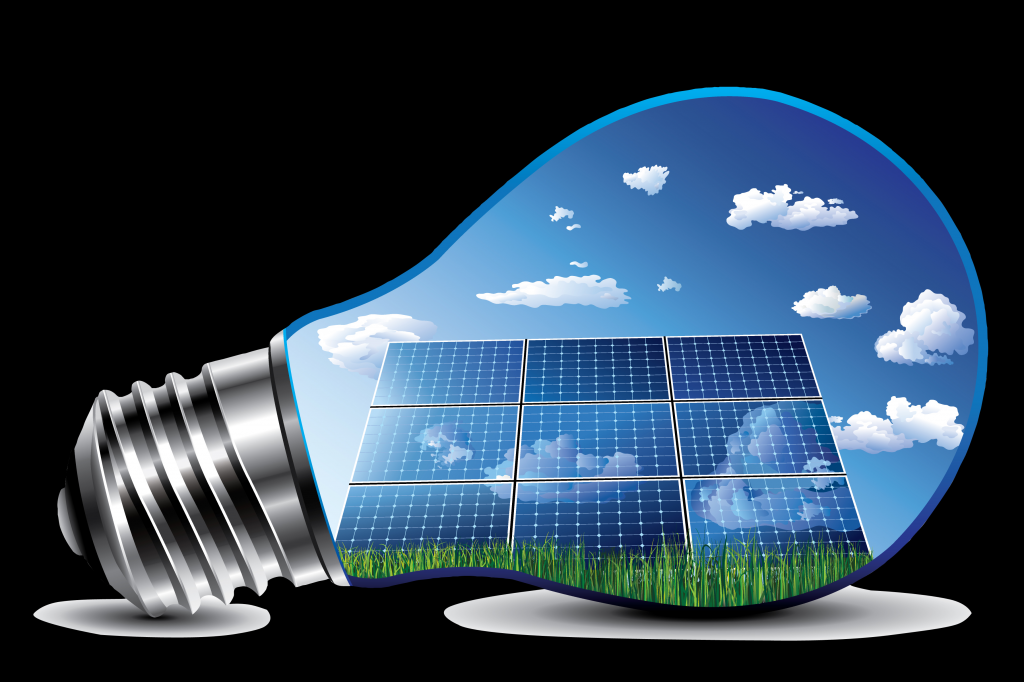 Iskoristivost sunca i njegove energije
Grijanje vode 
Desalinizacija i dezinfekcija
Kuhanje
Procesno grijanje
Sunčeva električna energija
Pokusna primjena sunčeve energije
Sunčeva kemijska energija
Sunčeva vozila
GRIJANJE vode
Sunčevi sustavi vruće vode upotrebljavaju sunčevu energiju za grijanje vode. Na malim geografskim širinama (ispod 40 stupnjeva) 60 do 70 % vode za kućanstva do 60 °C može se osigurati sunčevim grijanjem.
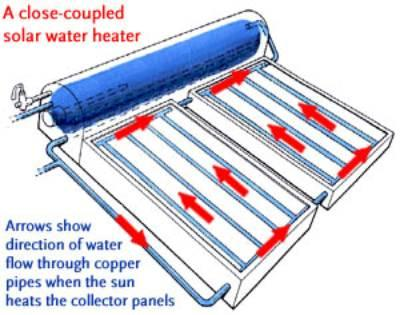 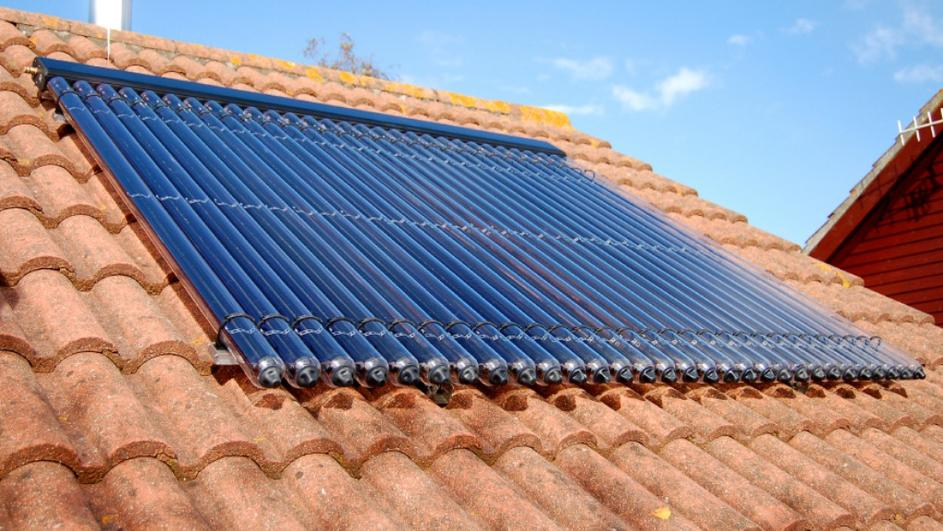 Solarni paneli
Solarna čelija/panel izgrađena je od monokristalnog silicija.
Solarna ćelija (zvana i fotonaponska ćelija) je poluvodički uređaj koji pretvara sunčevu energiju izravno u električnu pomoću fotoelektričnog efekta. Grupe ćelija tvore solarne module, poznate i kao solarni paneli ili fotonaponska ploča. Energija proizvedena solarnim modulima primjer je solarne energije.
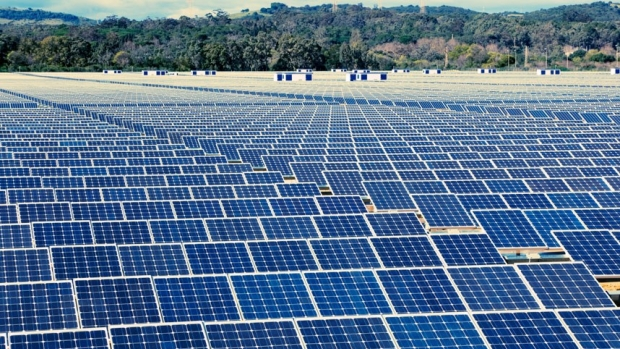 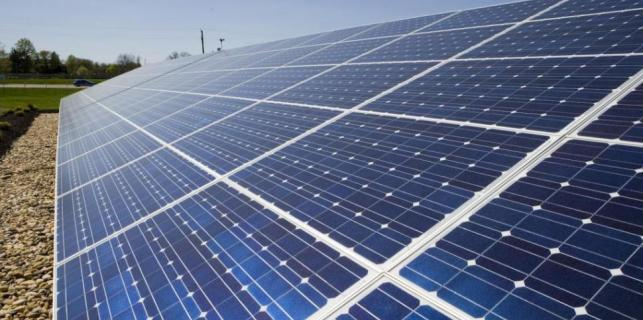 Isplativost solarnih panela
HVALA NA PAŽNJI!